MENINGITIS
Assist Prof Dr. 
Syed Yousaf Kazmi
LEARNING OBJECTIVES
List causes of acute and chronic meningitis
Discuss pathogenesis of acute and chronic meningitis
Discuss mechanism of transmission of pathogens  causing acute and chronic meningitis
Discuss pathogenesis of Tuberculous, Cryptococcal and Viral Meningitis
Explain the role of immunization in prevention of acute and chronic meningitis
MENINGITIS
Meningitis is an inflammation of the meninges- membranous covering of the brain and the spinal cord
Most commonly caused by infection (bacteria, viruses, or fungi)
Other causes
Bleeding into the meninges
Cancer
Diseases of the immune system
Inflammatory response to certain chemotherapeutic/ other chemical agents
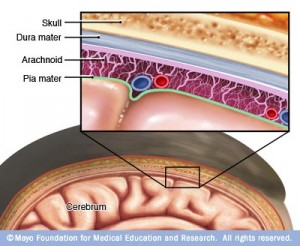 ACUTE MENINGITIS
BACTERIAL CAUSES
Streptococcus pneumoniae
Neisseria meningitidis
Haemophilis infleunzae
Listeria monocytogenes 
Group B streptococci (S agalactiae)
Escherichia coli
Staphylococci
VIRAL CAUSES
Enteroviruses
Mumps virus
Herpesvirus (Epstein-Barr virus, Herpes simplex virus, varicella-zoster virus)
Measles virus
Influenza Virus  
Arboviruses
Rarely: LCMV (lymphocytic choriomeningitis virus)
CHRONIC MENINGITIS
Mycobacterium tuberculosis
Cryptococcus neoformans
Sporothrix
Histoplasma
Blastomyces
Borrelia burgdorferi
Treponema pallidum
Leptospira
Brucella
Actinomyces
Listeria
Taenia solium (cysticercosis)
Schistosoma
Ref: http://www.uptodate.com/contents/image?imageKey=ID%2F76402&topicKey=ID%2F1275&source=see_link
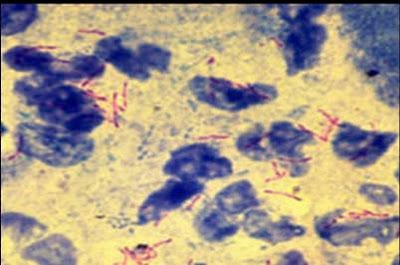 TB meningitis CSF
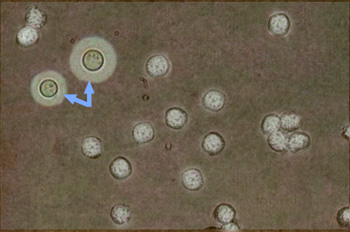 Cryptococcal meningitis CSF
PATHOGENESIS-ACUTE MENINGITIS
RISK FACTORS
Age
Community setting e.g. college students living in dormitories and military personnel
Certain medical conditions e.g. head trauma, CSF otorrhea, shunt placement
Complement deficiency (C5,6,7,8)
Viral URTI-RSV, Influenza virus
Lack of vaccination e.g. Hib
Working with meningitis-causing pathogens 
Travel to meningitis belt
Splenectomy, sickle cell disease
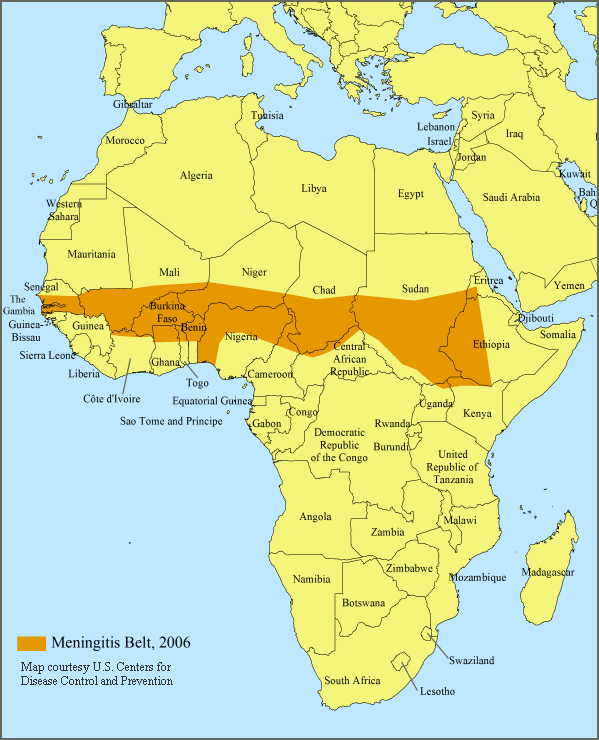 PATHOGENESIS-ACUTE MENINGITIS
TRANSMISSION & COLONIZATION
Some org contagious but not like common cold
Ns. meningitidis-nasopharyngeal colonization-30% pop
Colonization increase in epidemics upto 70-80%
Many org e.g. Strep pneumoniae normal commensal
Viral infection e.g. Influenza, RSV-damage cilia favors attachment to resp epith
Viral meningitis-usually a complication of inf e.g. Mumps
PATHOGENESIS-ACUTE MENINGITIS
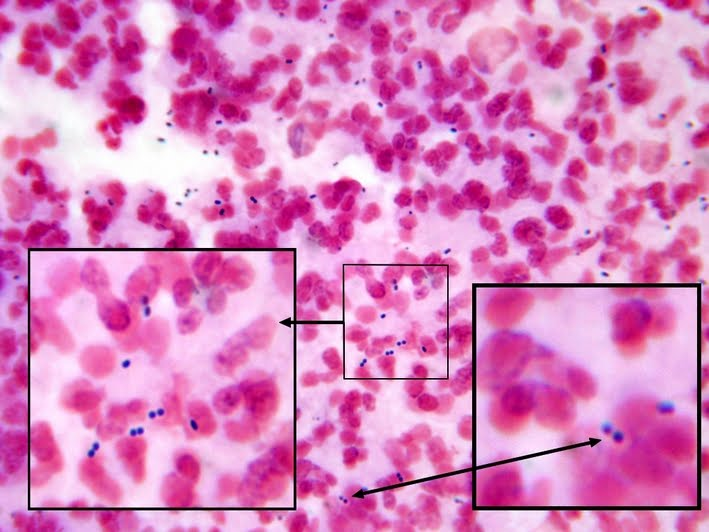 INVASION
Invasion into blood stream- due to risk factors
Certain org e.g. Ns. meningitidis, Strep pneumoniae  –intrinsic virulence factors e.g. pili, IgA protease, capsule 
Org enter blood
Spleen normally filters org in blood-Splenectomy
Complement system also kill-Complement def 
Monocytes carry org across blood brain barrier
PATHOGENESIS-ACUTE MENINGITIS
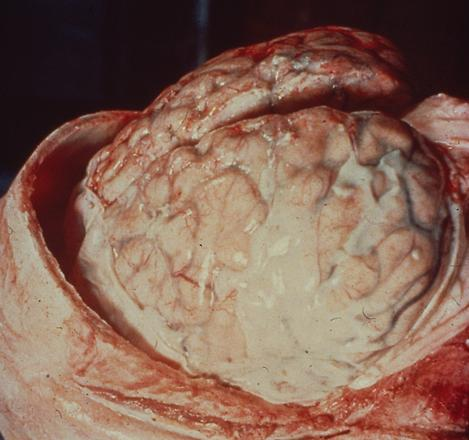 HOST RESPONSE
Once inside CSF-unchecked replication
Bacterial component-IL-1,6, TNF-chemotactic
Inflammation-Neutrophils recruited from blood into CSF
Lymphocyte pleocytosis in viral infection
Inflammatory cells obstruct CSF reabsorption
Interstitial edema-limited space-grave consequences
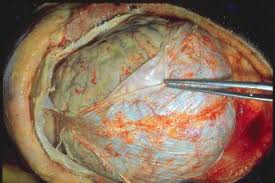 VIDEO
CHRONIC MENINGITIS-PATHOGENESIS
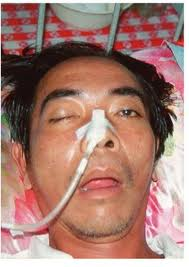 Mainly TBM, Cryptococcal meningitis
TB mainly spread via droplet infection-lungs 
Prim TB-ghons complex mainly in lungs but any organ may be involved
Contained in granuloma-Latent
Reactivation due to immunosuppression
If granuloma near ventricles-spill TB bacilli in CSF
Bacilli spread via CSF-Basilar cistern
CRYPTOCOCCAL MENINGITIS-PATHOGENESIS
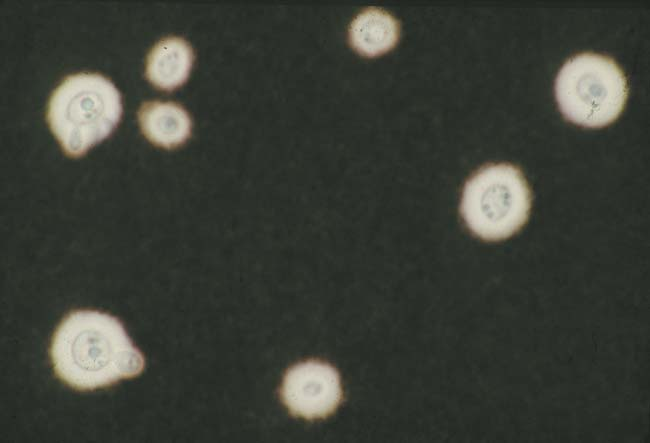 Cryptococcus neoformans- yeast
Spores in pigeons/ birds dropping
No person to person transmission
Cryptococcal meningitis mostly in AIDS/ other conditions of immunosuppression e.g. malignancies, organ transplants, steroid therapy etc.
20% infected individuals immuno-competent
Spores inhaled- lung infection
Dissemination to brain and meninges
Chronic inflammation
Cryptococcus capsule in India ink
CRYPTOCOCCAL MENINGITIS-PATHOGENESIS
VIDEO
VIRAL MENINGITIS-PATHOGENESIS
Mostly Enterovirus(Coxsackievirus, poliovirus, echovirus)
Others e.g. Mumps, Herspesvirus, arboviruses
Enteroviruses-transmission via direct contain or feco-oral 
Upper airway multiplication-CNS
Meninges infection-cell necrosis
Inflammation-lymphocytes recruited
Usually mild illness with good prognosis
VIRAL MENINGITIS-PATHOGENESIS
VIDEO
ROLE OF VACCINE
Ns. meningitidis
A polysaccharide tetravalent vaccine (Menomune®) against serogroups A, C, Y, and W-135-poor immunity
A tetravalent conjugate vaccine (Menactra™) capsular polysaccharide conjugated to diphtheria toxoid-excellent immunogenicity
Streptococcus pneumoniae
A polysaccharide vaccine containing 23 types
Pneumococcal conjugate vaccine contains capsular polysaccharides conjugated to diphtheria CRM197 protein
ROLE OF VACCINE
Haemophilus influenzae
Haemophilus  b conjugate vaccine (Hib)
PRPHbOC (conjugated with tetanus toxoid, Ns. meningitidis OMP, diphtheria toxin)
Mycobacterium tuberculosis
BCG (bacillus Calmette-Guérin, an attenuated bovine organism)
Viral meningitis
Vaccine available for Measles, Mumps, Polioviruses, Influenza virus etc.
ROLE OF VACCINE
Vaccines have dramatically reduced incidence of various causes of meningitis e.g. H. influenzae 
Vaccines for meningitis prevention are given to certain risk groups e.g. pilgrims, travellers to meningitis belt, splenectomized patients, patients with complement deficiencies, etc.
Close contacts of meningococcal meningitis are also administered vaccine and chemoprophylaxis
BCG vaccine does not prevent pulmonary disease but may prevent meningitis
THANK YOU